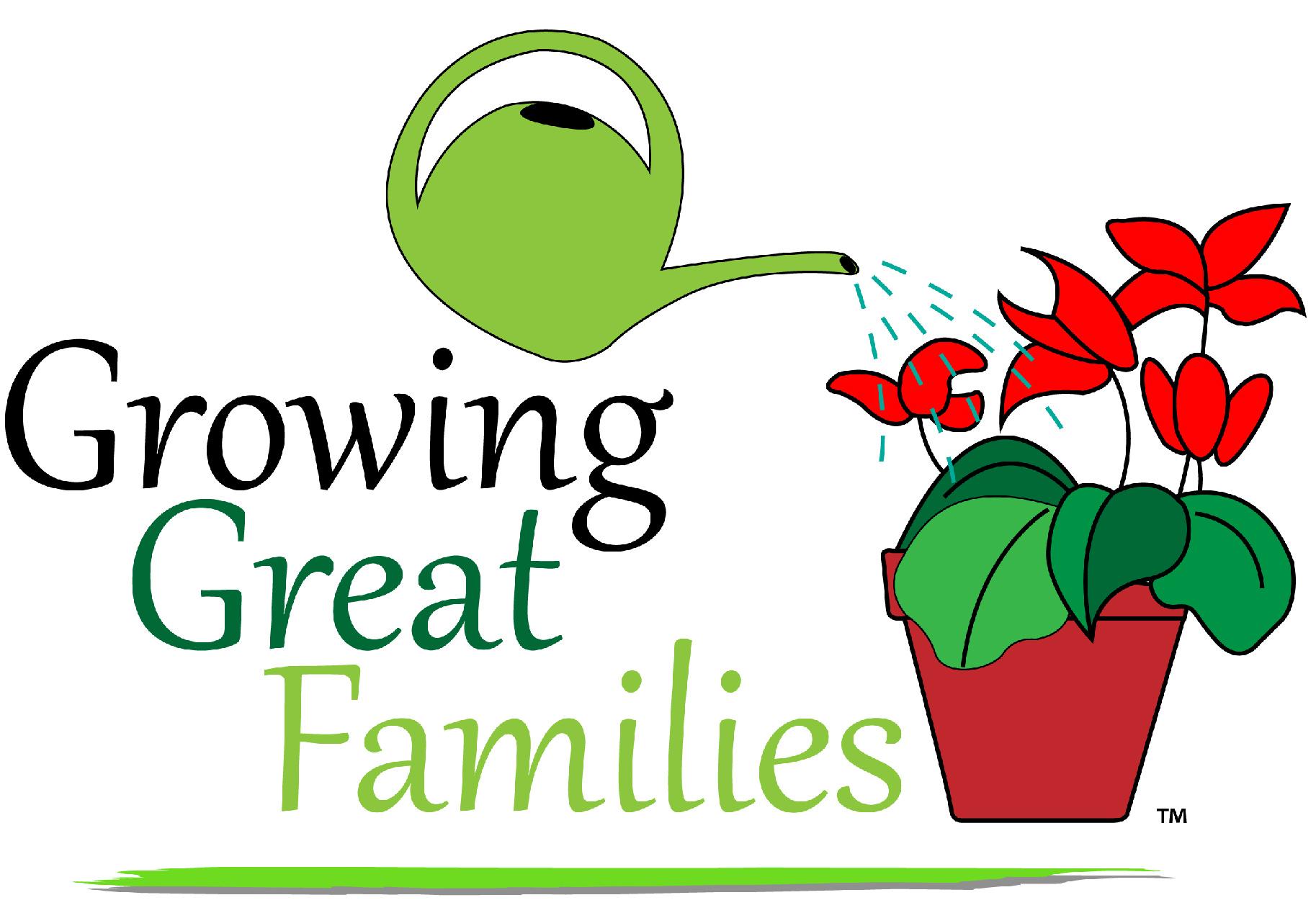 Hosting a Conference for Families!
Sarah Jecks, M.S.Ed. Silvis School District#34 
Debbie Lee, Ed.D. Western Illinois University
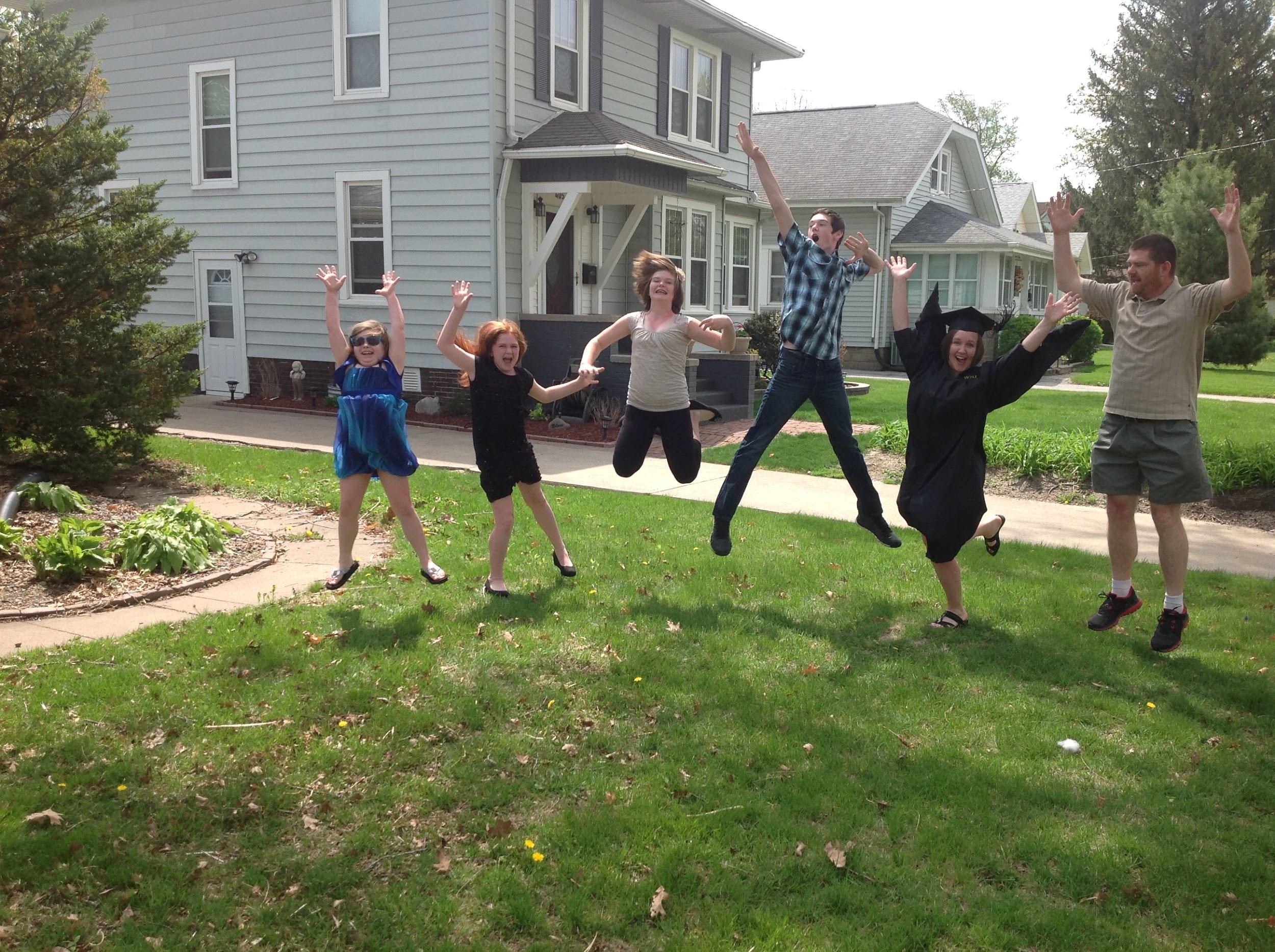 GRAD PROJECT…….
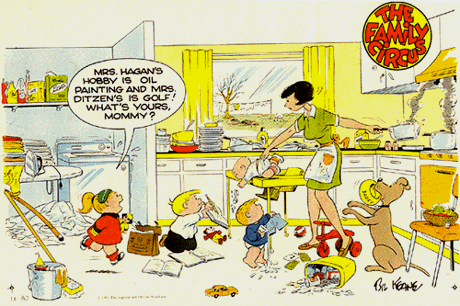 Frazzled!
Who will we serve?
Silvis SD#34
Hampton
SD#29
East Moline SD#37
United Township 
High School
Colona SD#190
Carbon Cliff SD#36
When? 
Saturday, February 7th!
George O. Barr Elementary
8:30a.m.-Noon
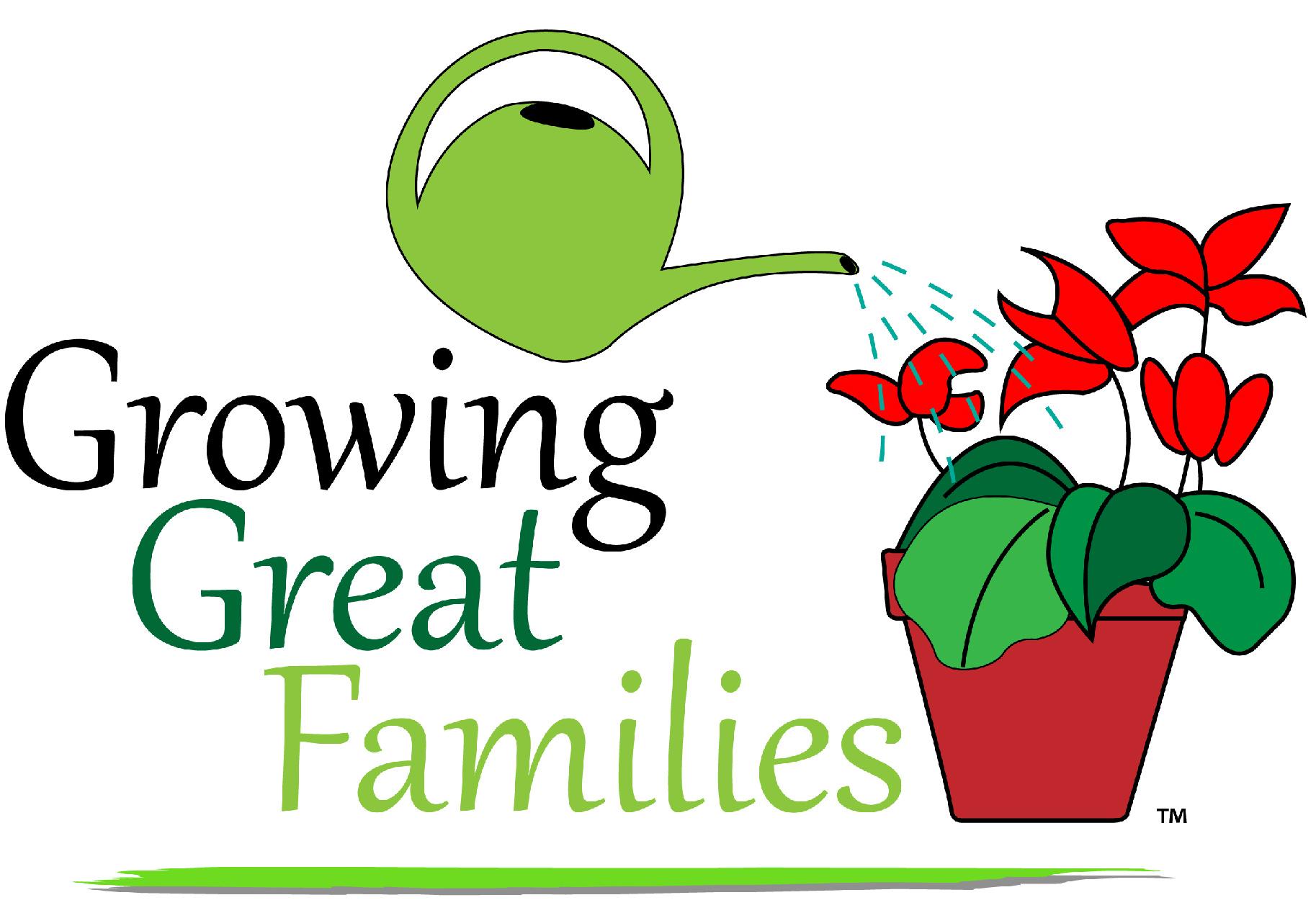 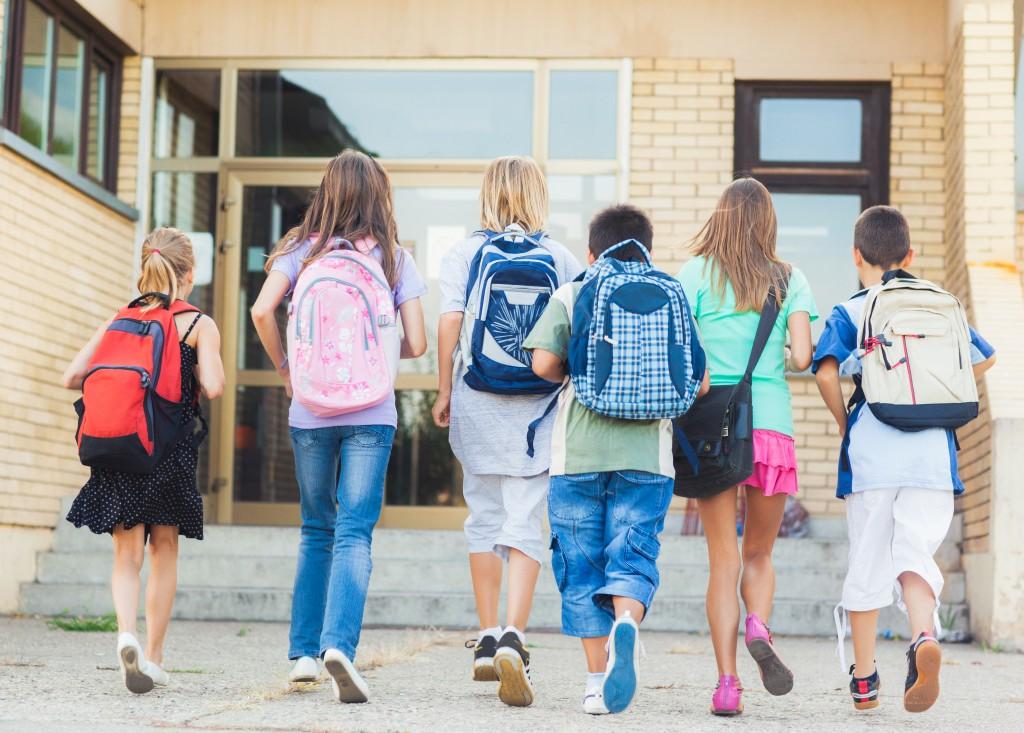 Planning a Successful Family Conference
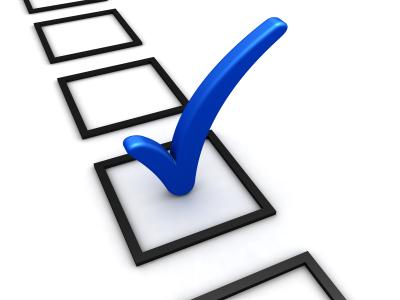 Build a Committee
Advertise to gain members 
Choose date
Gather ideas
Create a Planning Worksheet
Work backwards
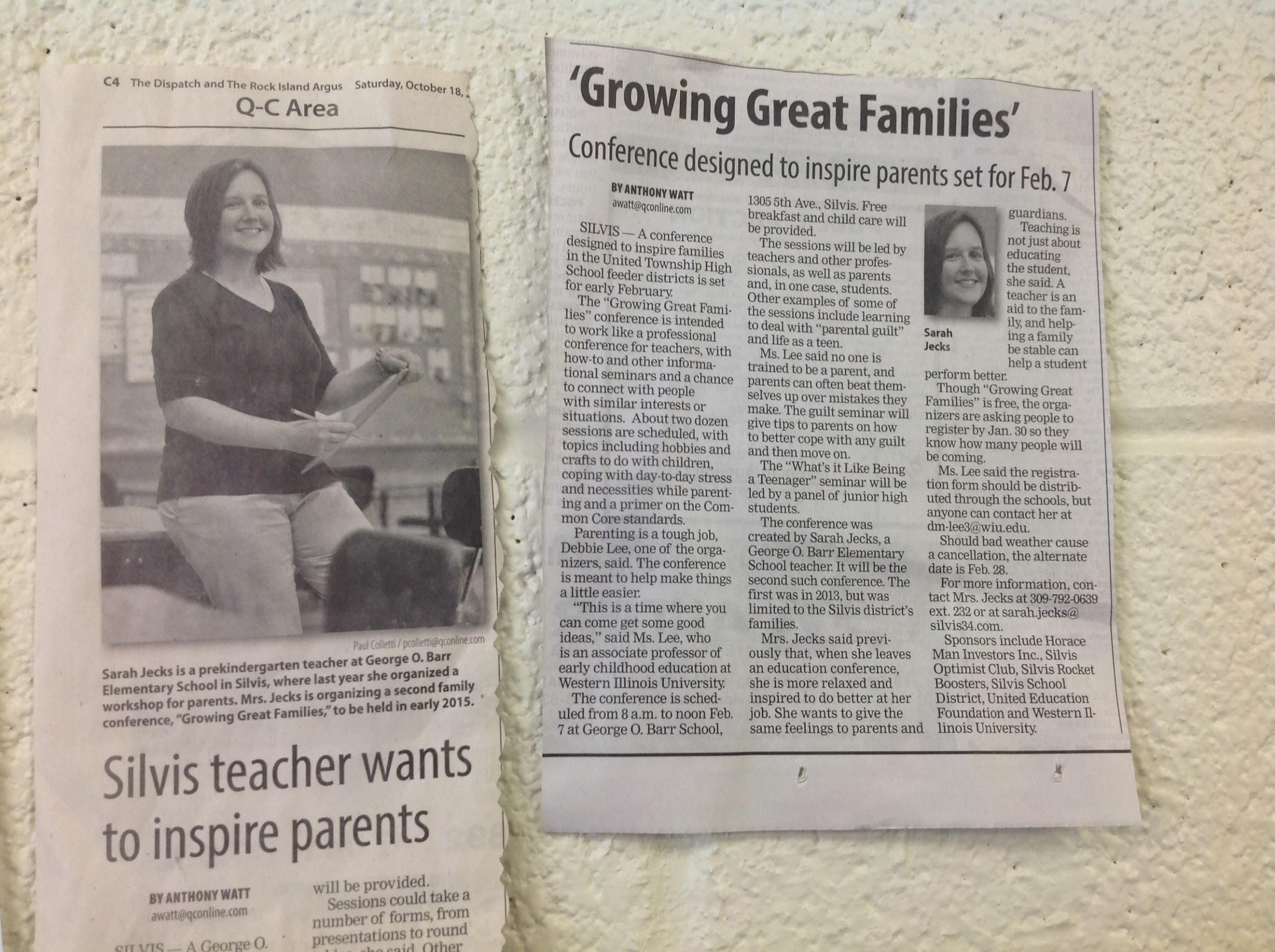 Snacks are always good!
Save the Date!
Growing Great Families Conference
for ALL families in the 
United Township Feeder Schools!
SATURDAY, FEBRUARY 7TH
8:30-12:00
George O. Barr Elementary
1305 5th Ave.
Silvis, IL 61282
*Free
*Child care provided
*Breakfast served
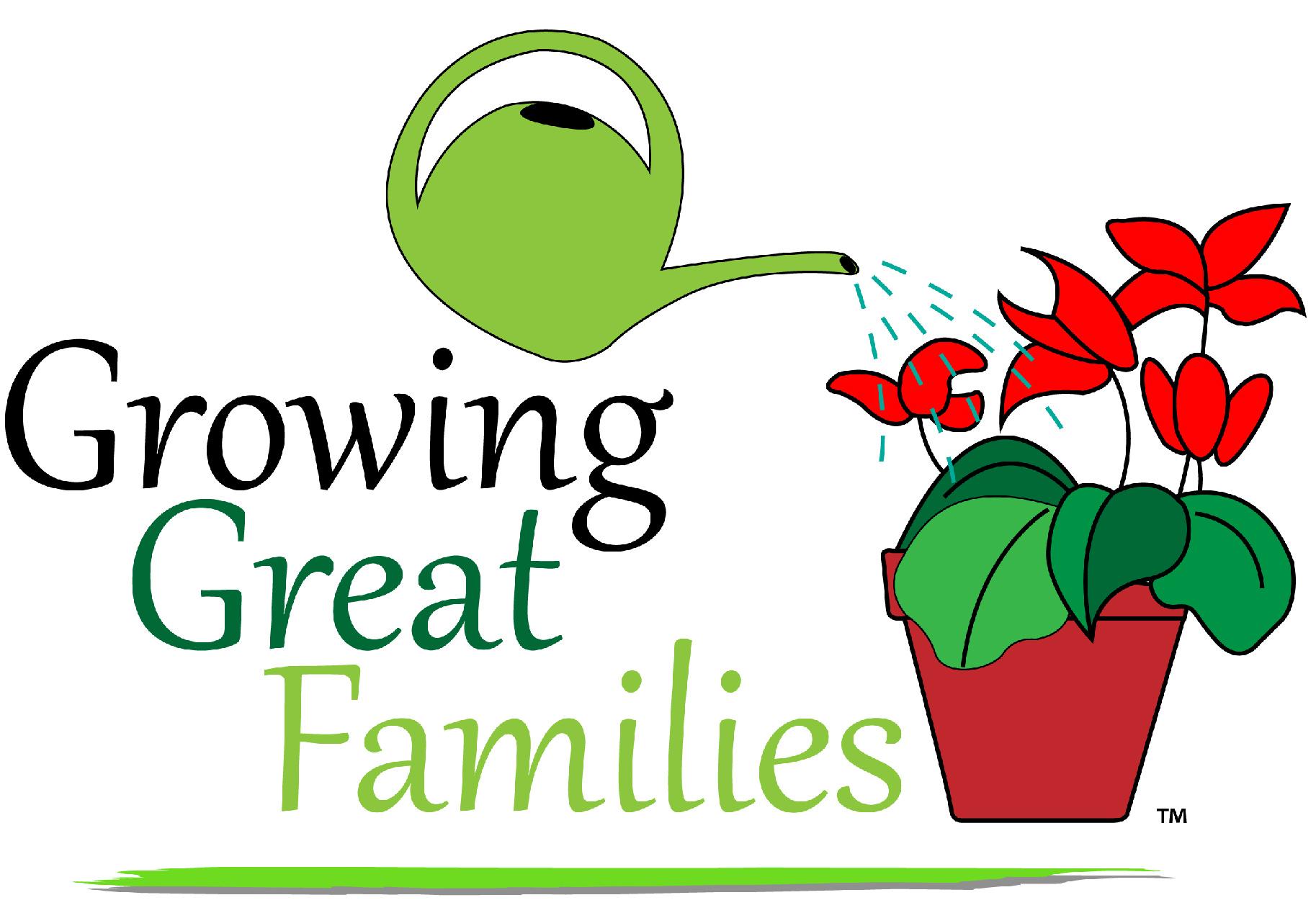 Workshops and Presenters
What topics do you want? 
What does the community need?
Who do you know? 
	Do you want a keynote? 
Presenter Application
Presenter Notification Letter
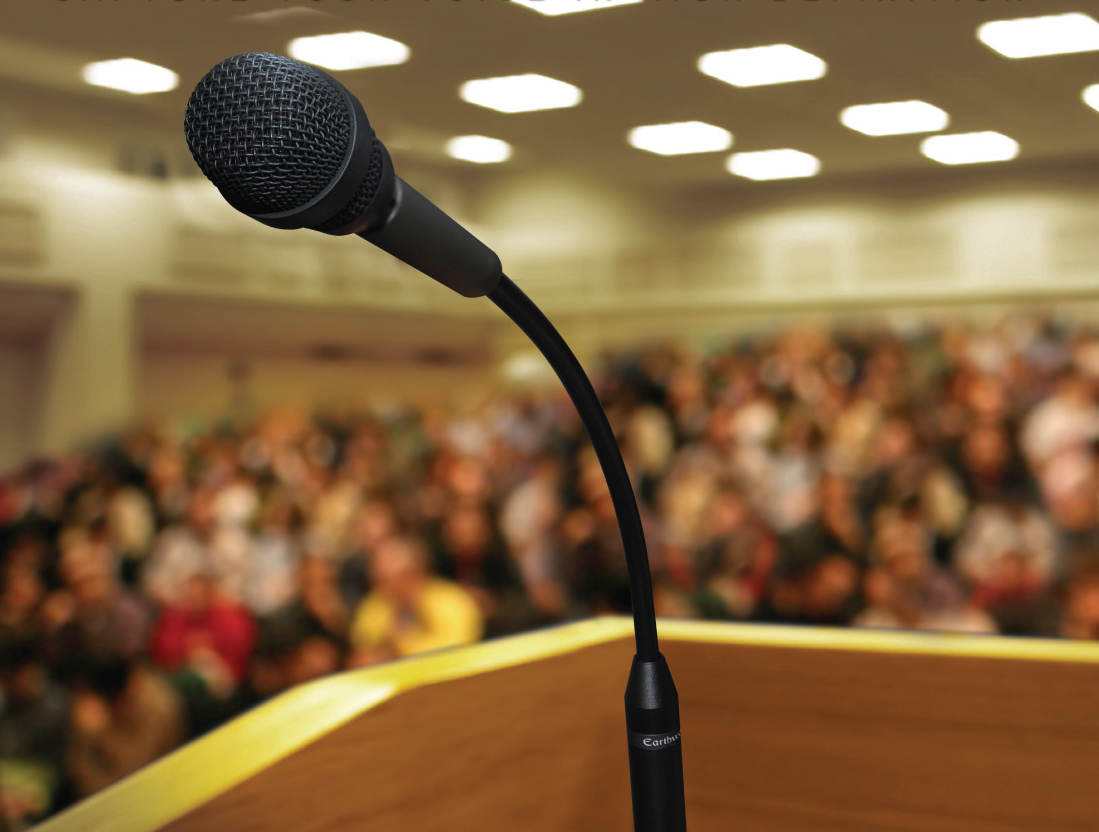 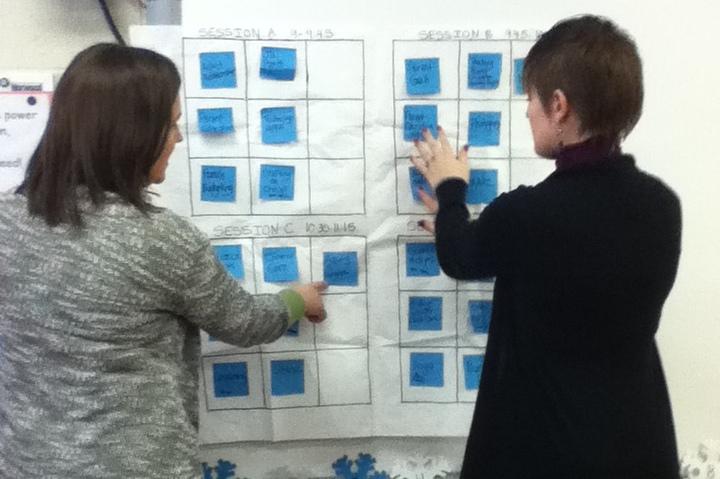 Building the Conference
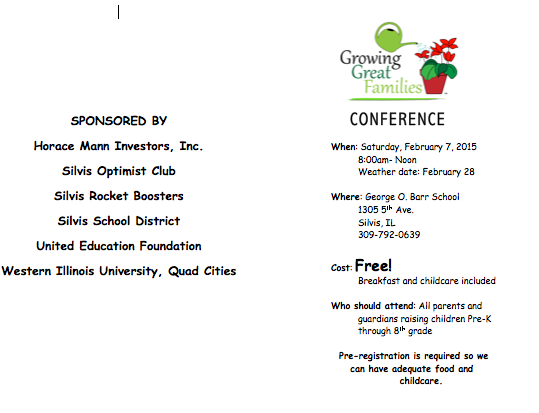 Conference
Flyer
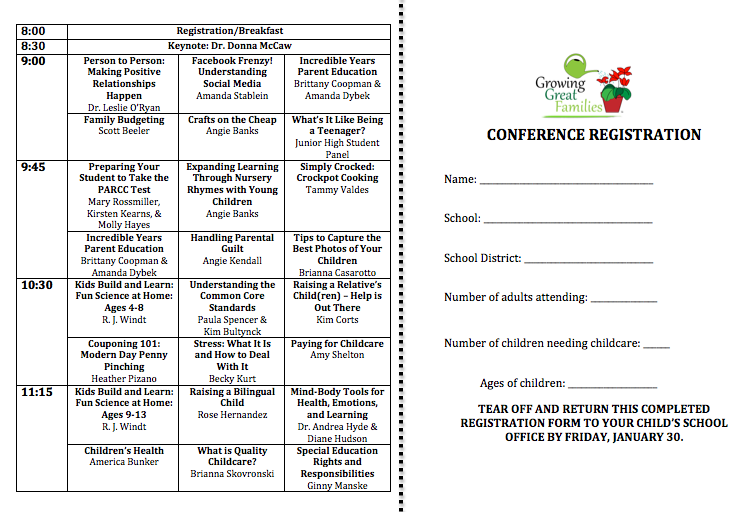 Conference Program
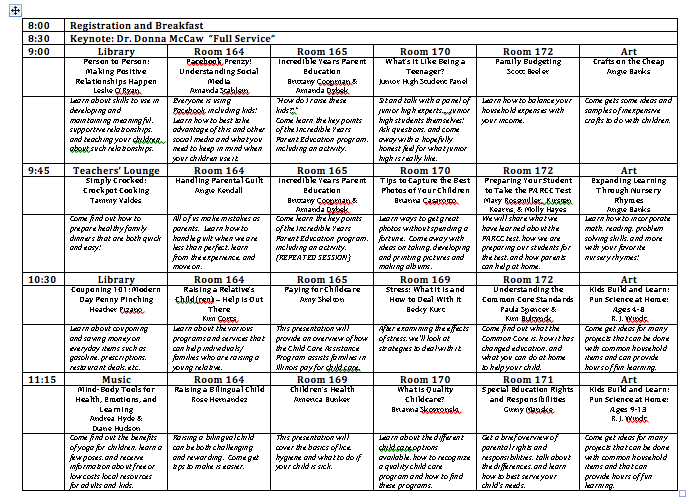 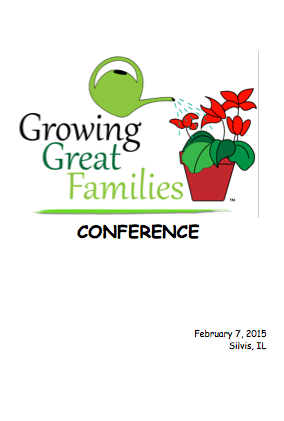 Advertising
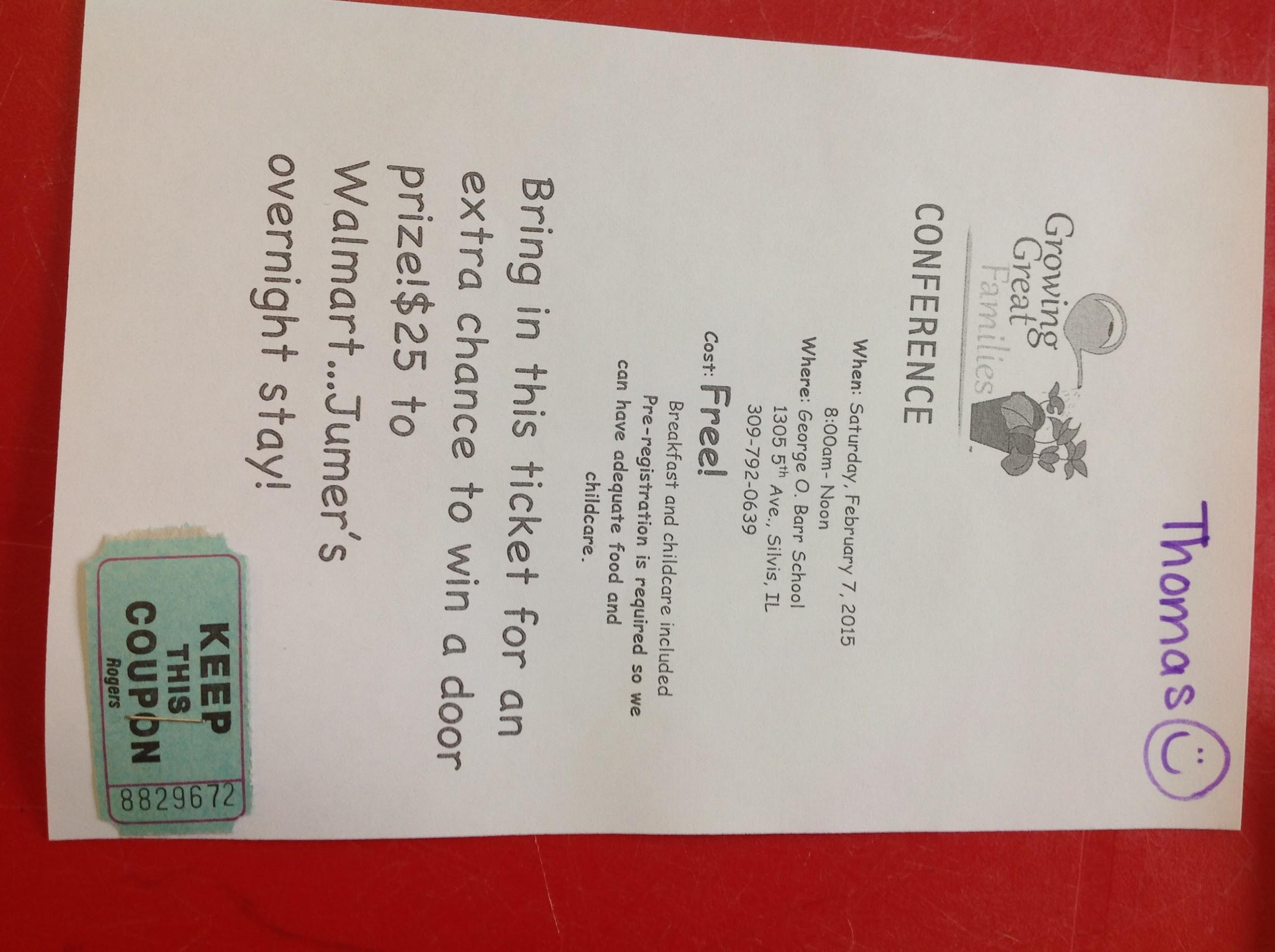 How?
Get creative
Gimmicks...
Door Prizes
Food and Child Care
Breakfast
Snack
Activities
Snack
Consideration of age variance
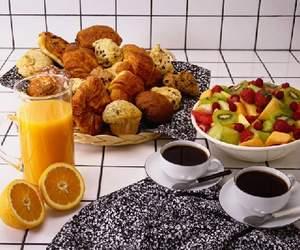 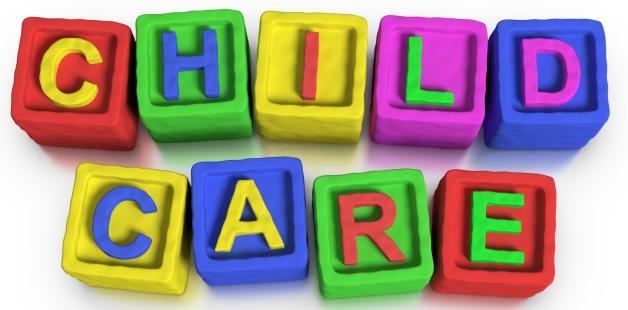 Conference Day!
Great Workshops ? ✓	
Food? 					  ✓
Child Care?	           ✓
Volunteers?			  ✓

Attendees??
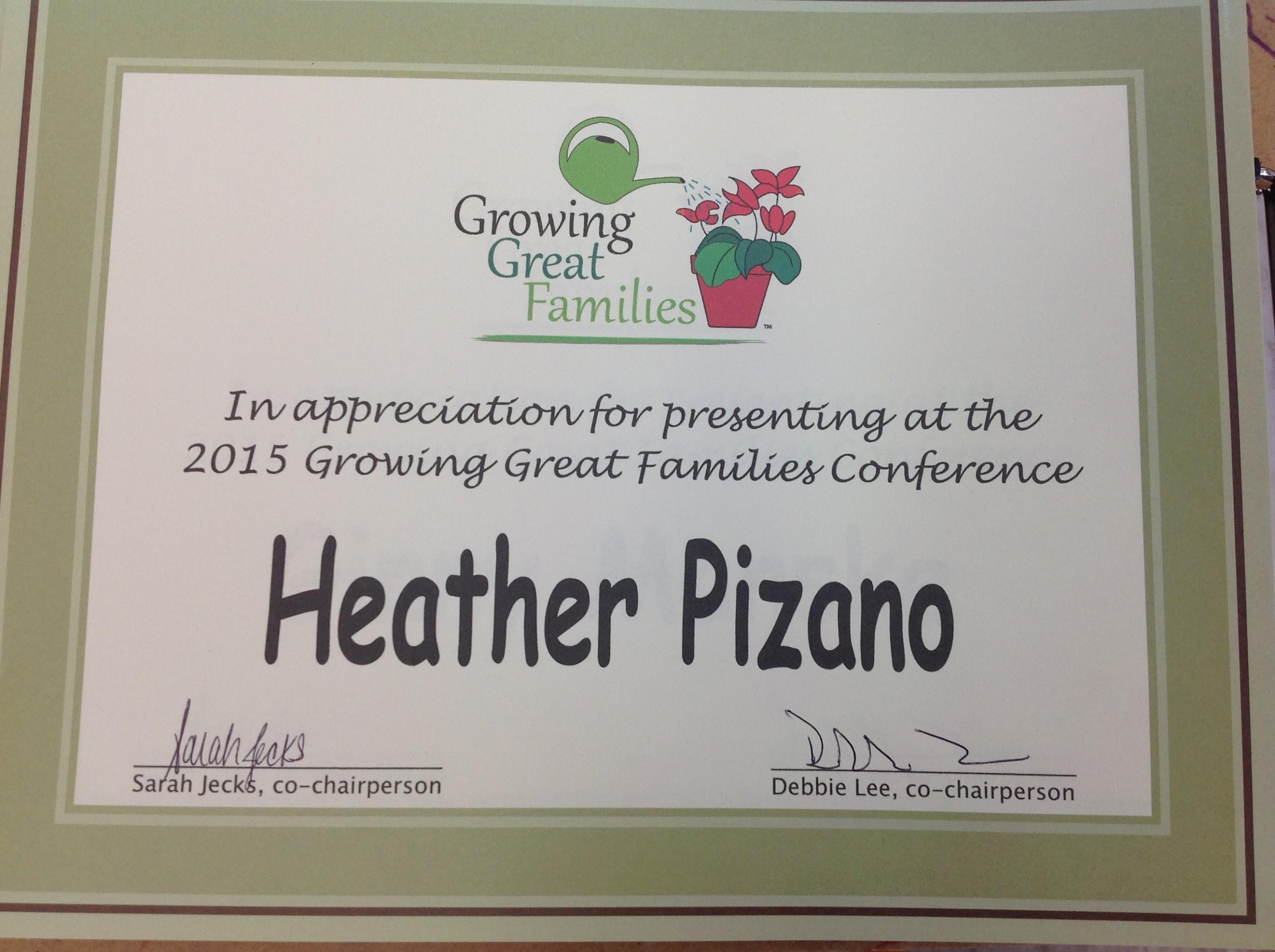 Looking Ahead to Next Year…...
Tables to advertise libraries and various agencies
Assign subcommittees within conference committee (e.g. Publicity, Food, Child Care)
Fundraise and get more sponsors
Begin conference planning 9 months in advance
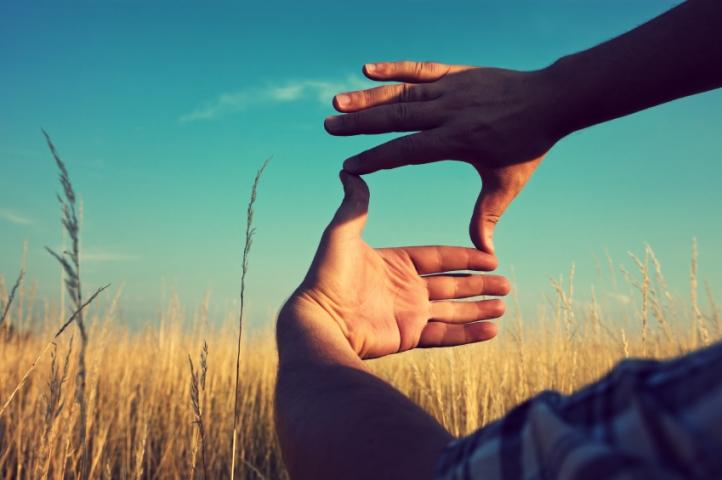 Visit our Website for Handouts!
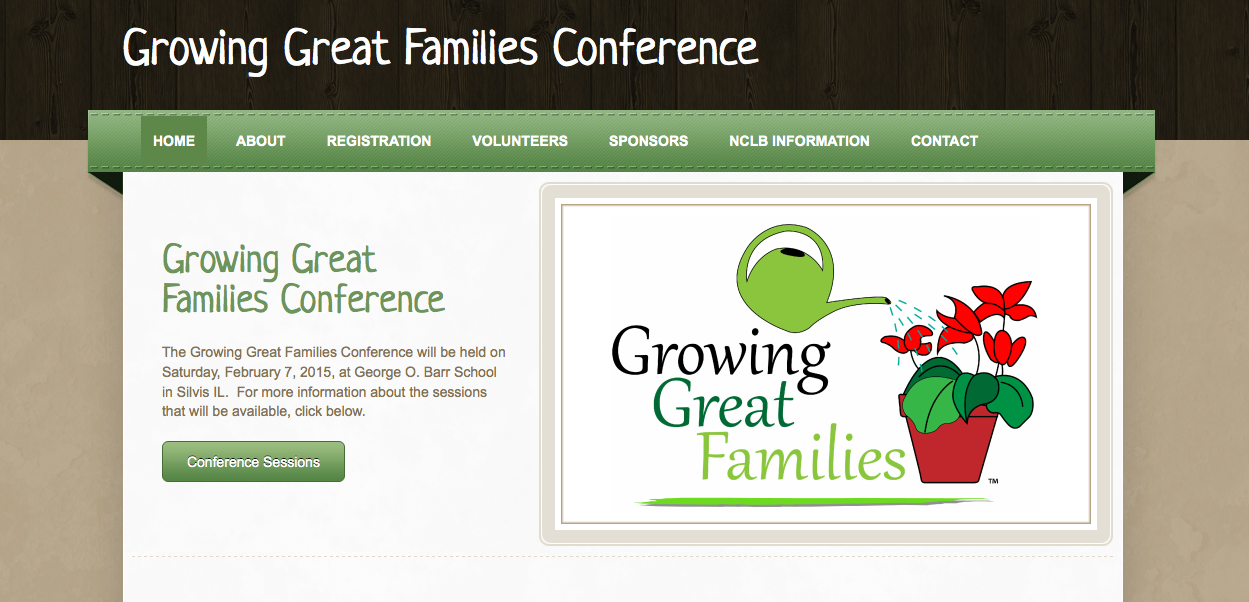 Thank you!
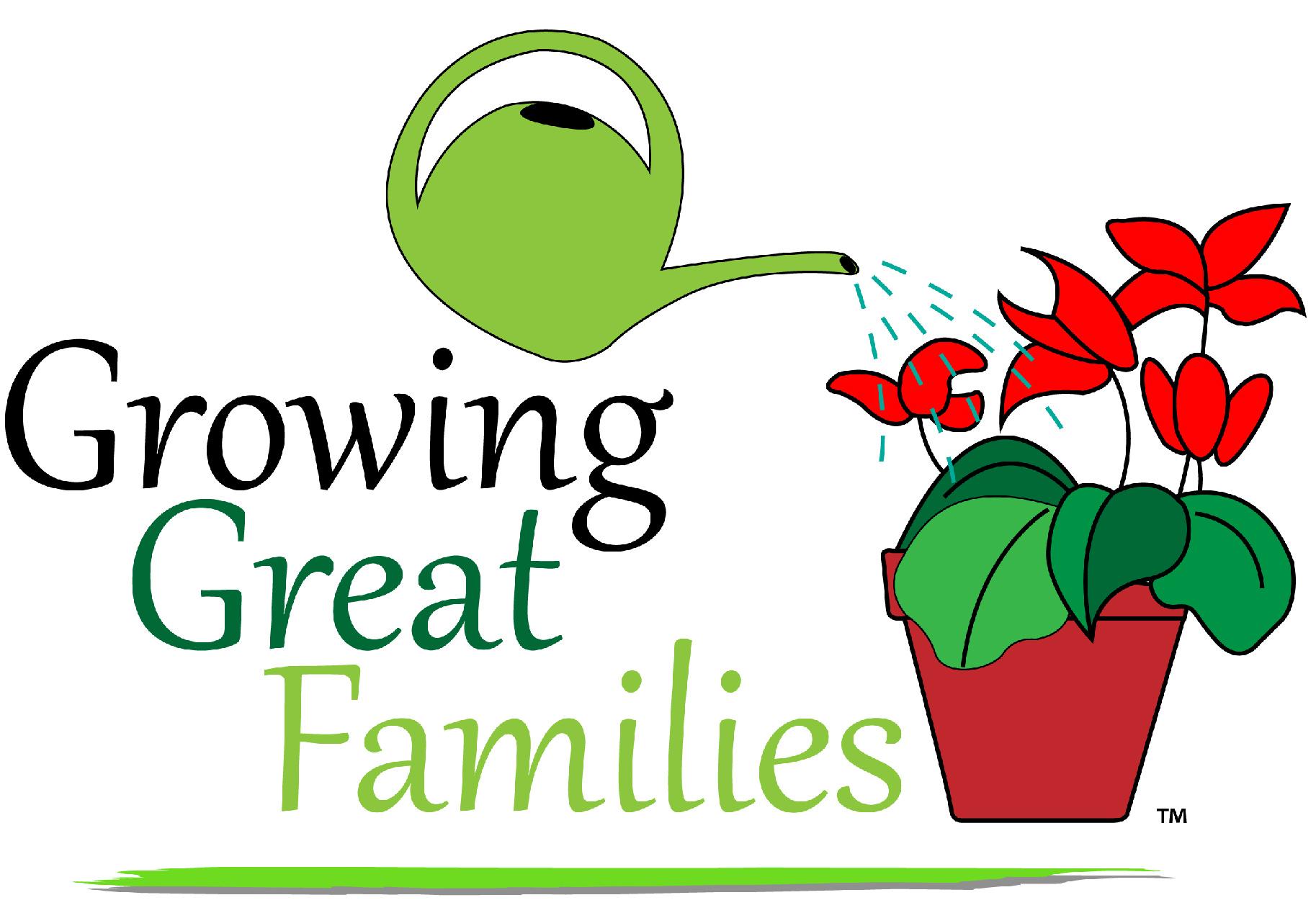 Dr. Debbie Lee, Ed. D.
Western IL University
DM-Lee3@wiu.edu

Sarah Jecks, M.S.Ed.
Silvis School District#34
sarah.jecks@silvis34.com